Section 8.2
The Normal Distribution
Normal Distribution
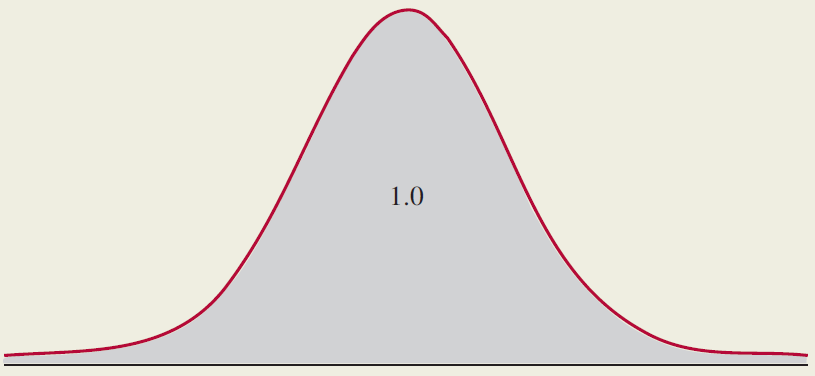 http://datacolada.org/98
Standard Deviations Around the Mean
Probability of being within 1, 2, and 3 standard deviations of the mean.
Normal Probability Density Function
Given by
Normal Probability Density Function (cont.)
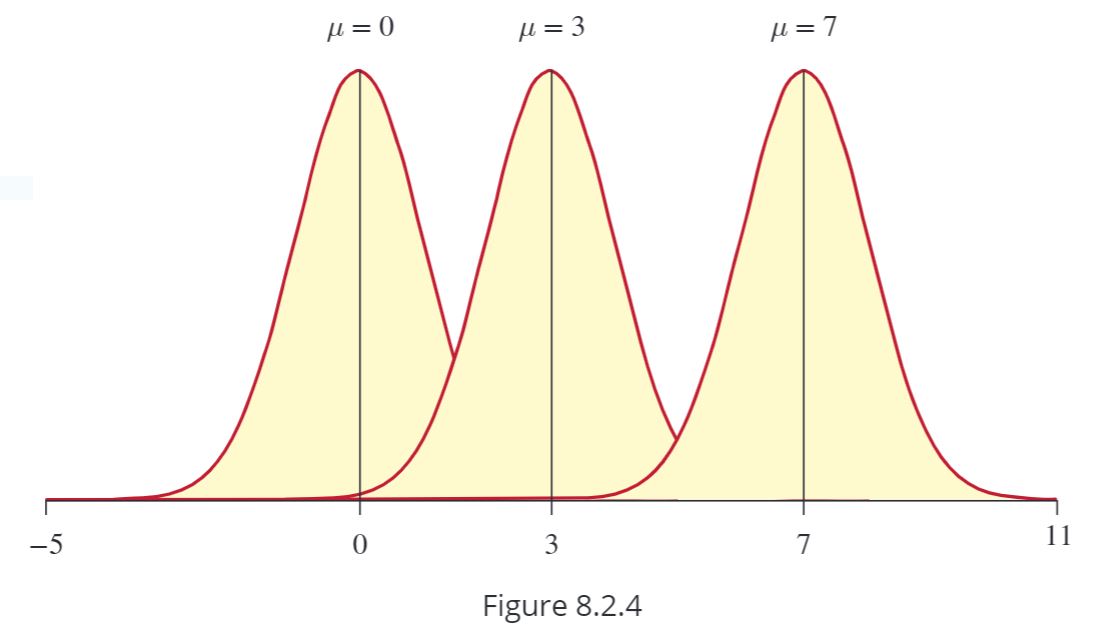 Normal Probability Density Function (cont.)
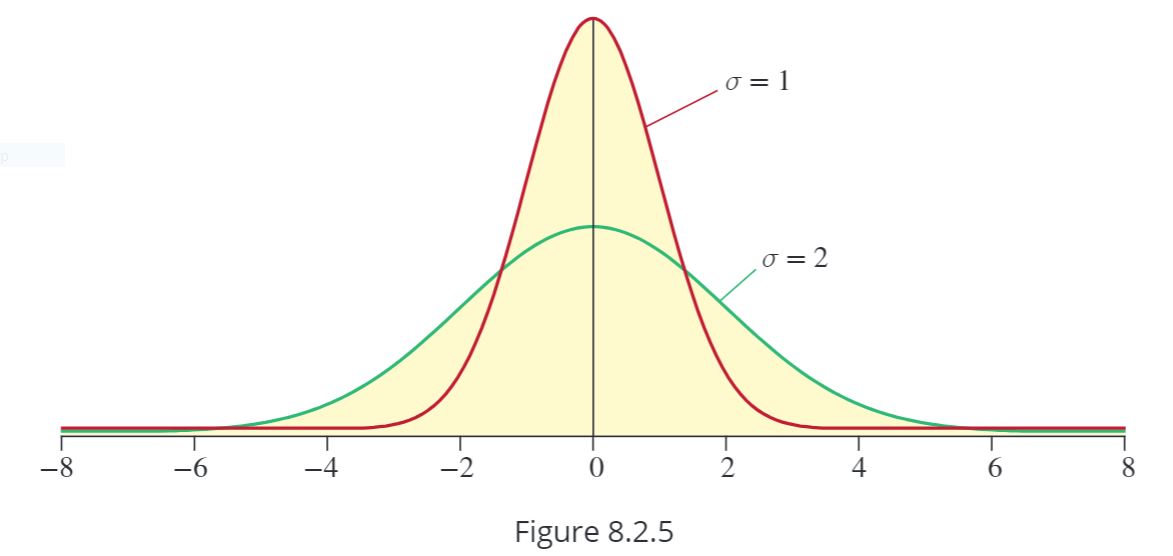